Straight Line Graphs: Effect of varying y co-ordinates on gradient
Intelligent Practice
Silent 
Teacher
Narration
Your Turn
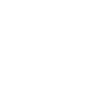 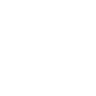 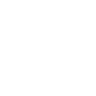 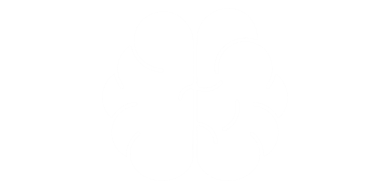 (3,3) and (6,3)

(3,3) and (6,0)

(3,6) and (6,0)
Example
For more videos visit mrbartonmaths.com/videos
Worked Example
Your turn
Calculate the gradient between 
(2,2) and (4,10)
Calculate the gradient between 
(2,2) and (4,20)
Calculate the gradient between 
(2,2) and (4,3)
Calculate the gradient between 
(2,2) and (4,1)
Calculate the gradient between 
(2-8) and (4,-10)
Calculate the gradient between 
(2,-9) and (4,-10)
@mathsmrgordon
Calculate the gradient between the co-ordinates:
(3,3) and (6,6)

(6,6) and (3,3)

(3,3) and (6,15)

(3,3) and (6,3)

(3,3) and (6,0)

(3,6) and (6,0)


(6,6) and (3,0)

(6,-6) and (3,0)


(3,6) and (6,3)

 (3,6) and (6,5)
@mathsmrgordon
Calculate the gradient between the co-ordinates:
(3,3) and (6,6)

(6,6) and (3,3)

(3,3) and (6,15)

(3,3) and (6,3)

(3,3) and (6,0)

(3,6) and (6,0)


(6,6) and (3,0)

(6,-6) and (3,0)


(3,6) and (6,3)

 (3,6) and (6,5)
@mathsmrgordon